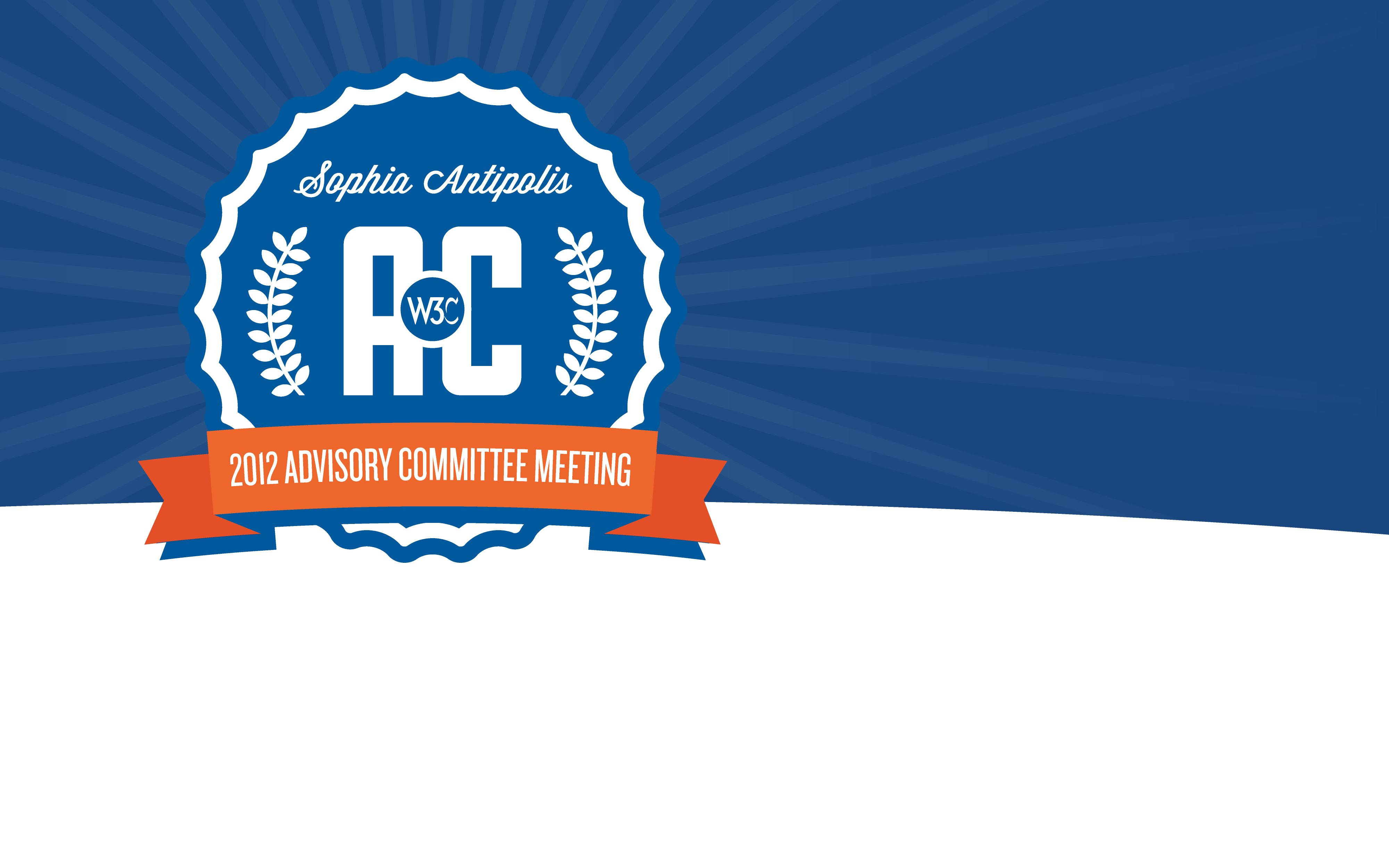 DRAFT
Social headlights task force:

DIAGRAMS, SCENARIOS, ...
Ann Bassetti
14  May 2012
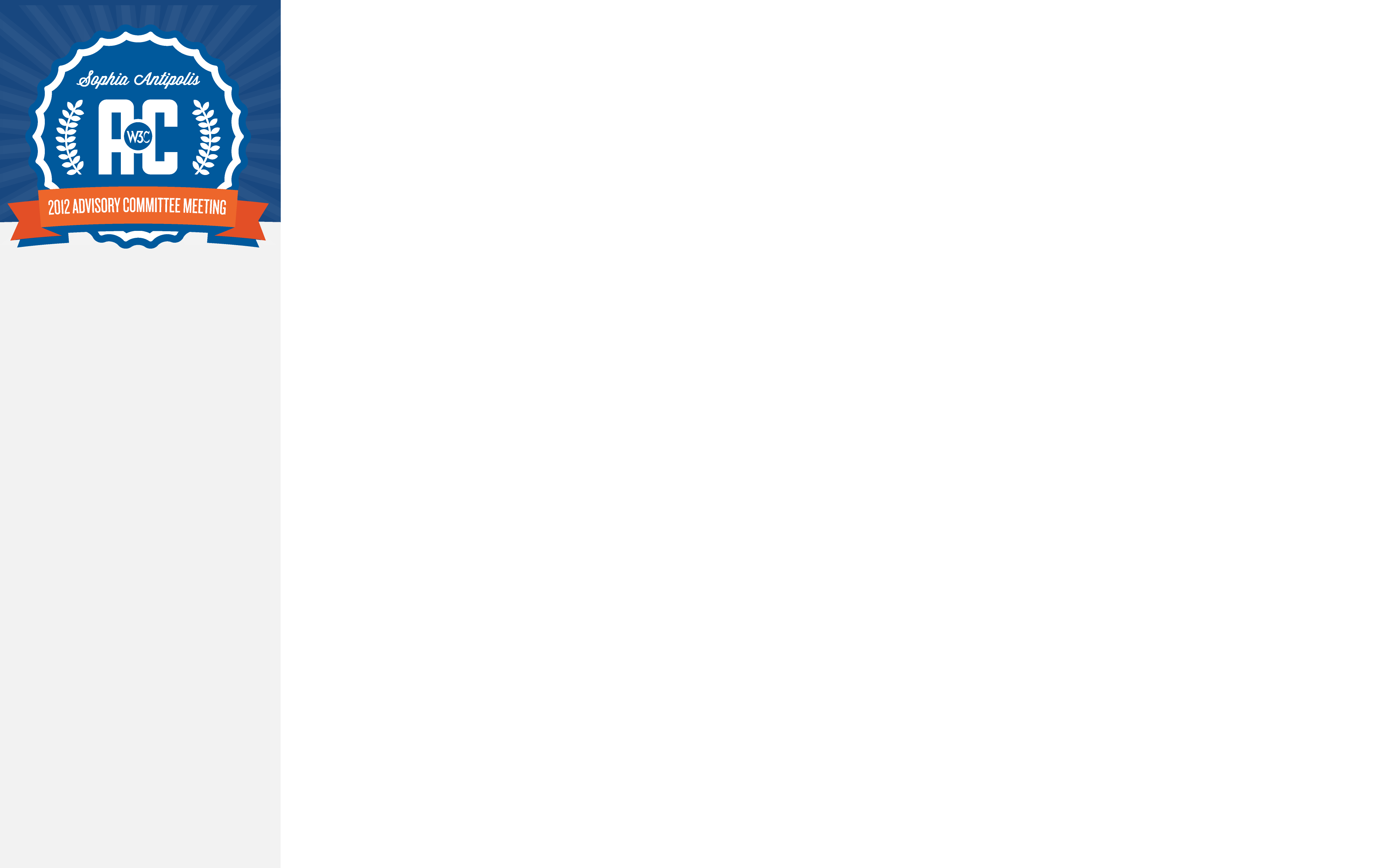 Teams & contributors
Federated Social Web XG / Community Group
Social Business Community Group
Social Headlights Task Force

Particular thanks to:
Lloyd Fassett
Rich Rogers
David Robinson
Alberto Manuel
Blaine Cook
Ruinan Sun
Laurent Walter Goix
Virginie Galindo
Stéfane Fermigier  
Evan Prodromou
Steve Holbrook
Harry Halpin
Jeff Jaffe
... apologies to anyone overlooked!
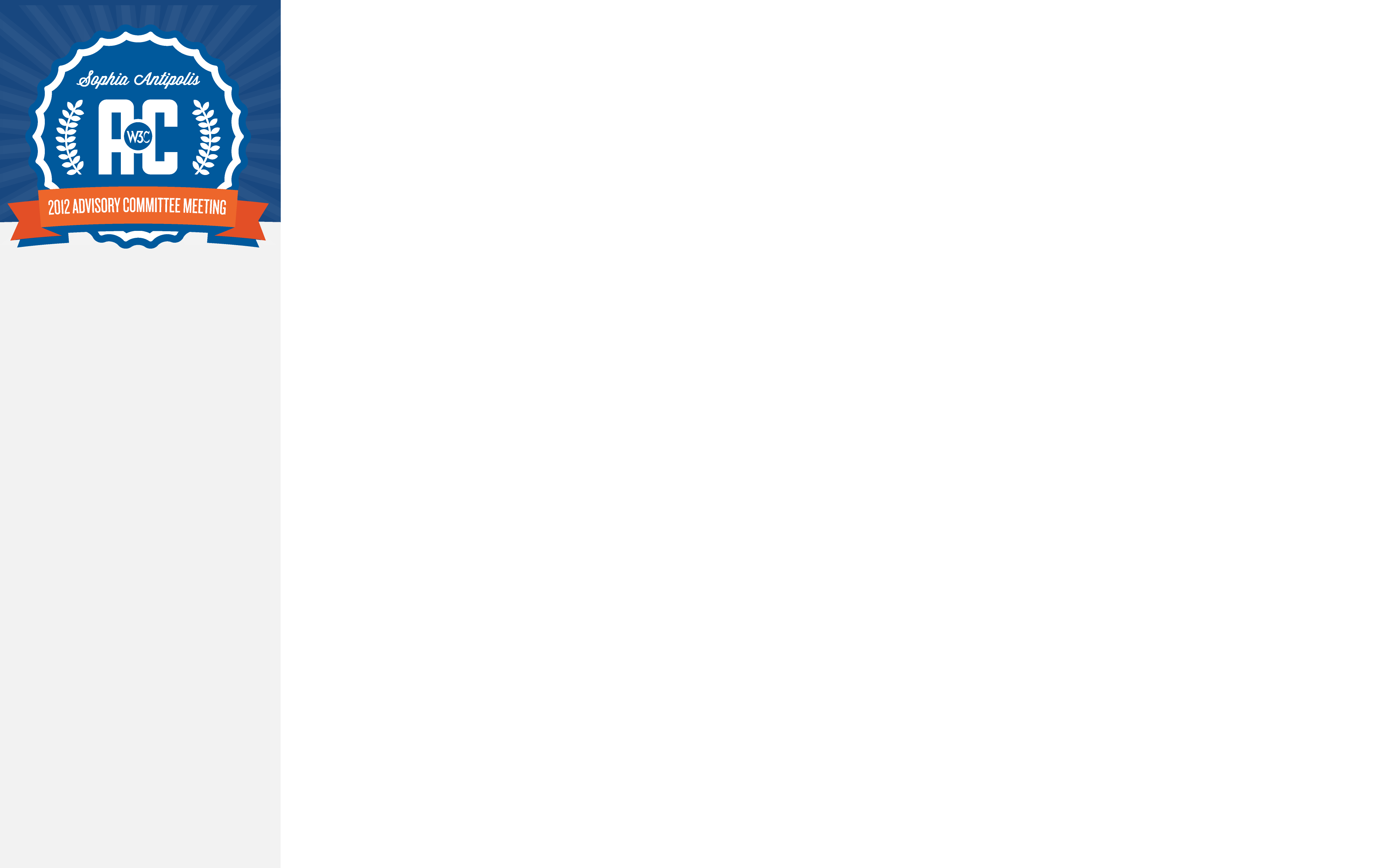 What we're doing
DRAFT
Seeking to determine:
Essential components of "social networking"
Relationships between parts
Characteristic scenarios and narratives
Basis set and tests
What technologies and standards exist?
Where was that work done?
Is more needed?
Should W3C play a role?
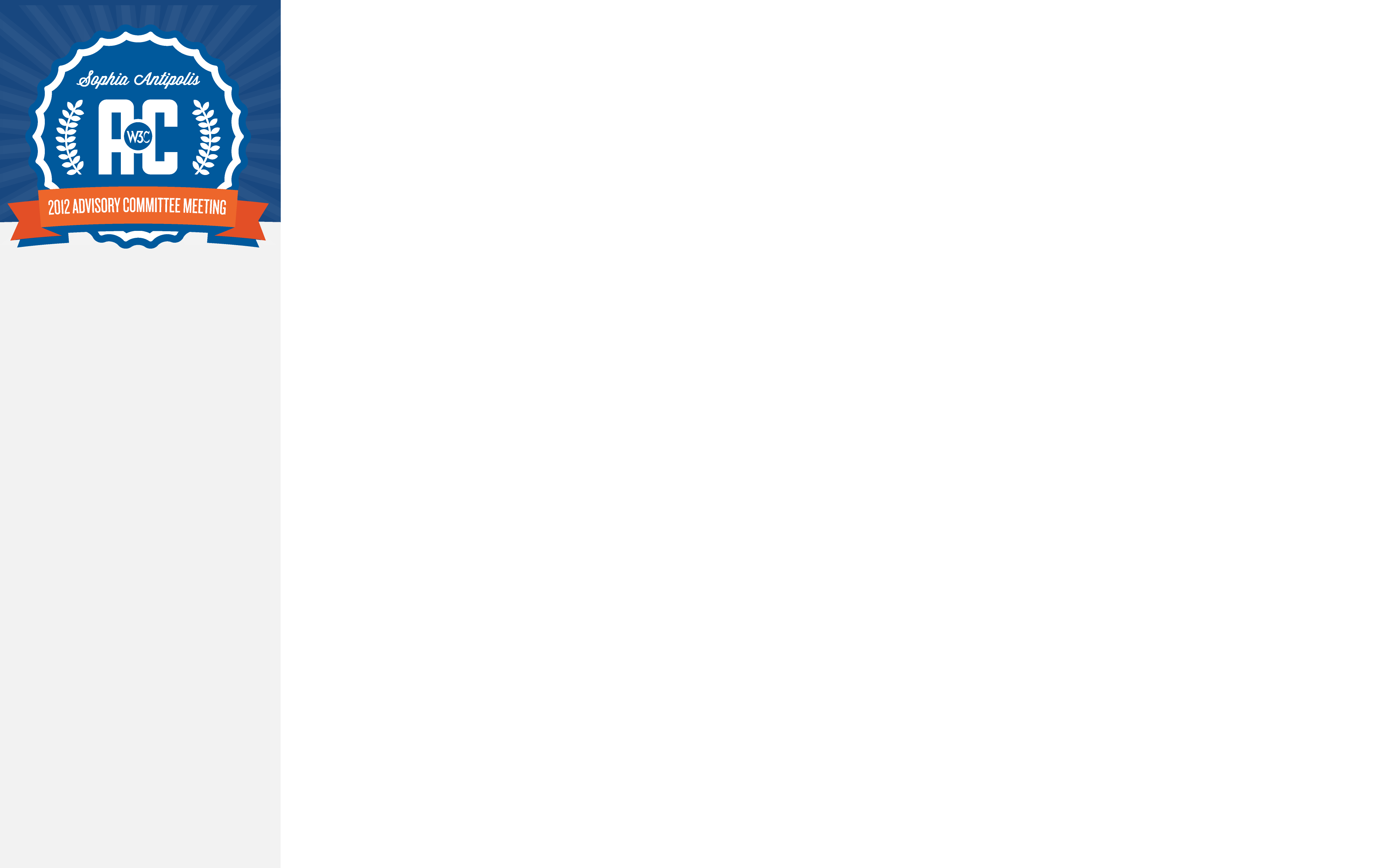 Jeff --my intention would be to blast through the evolution of the block diagram very quickly ... when shown to a large group they're 'eye charts' anyway.  Mostly I want to show the evolution of our thinking and the various contributions.
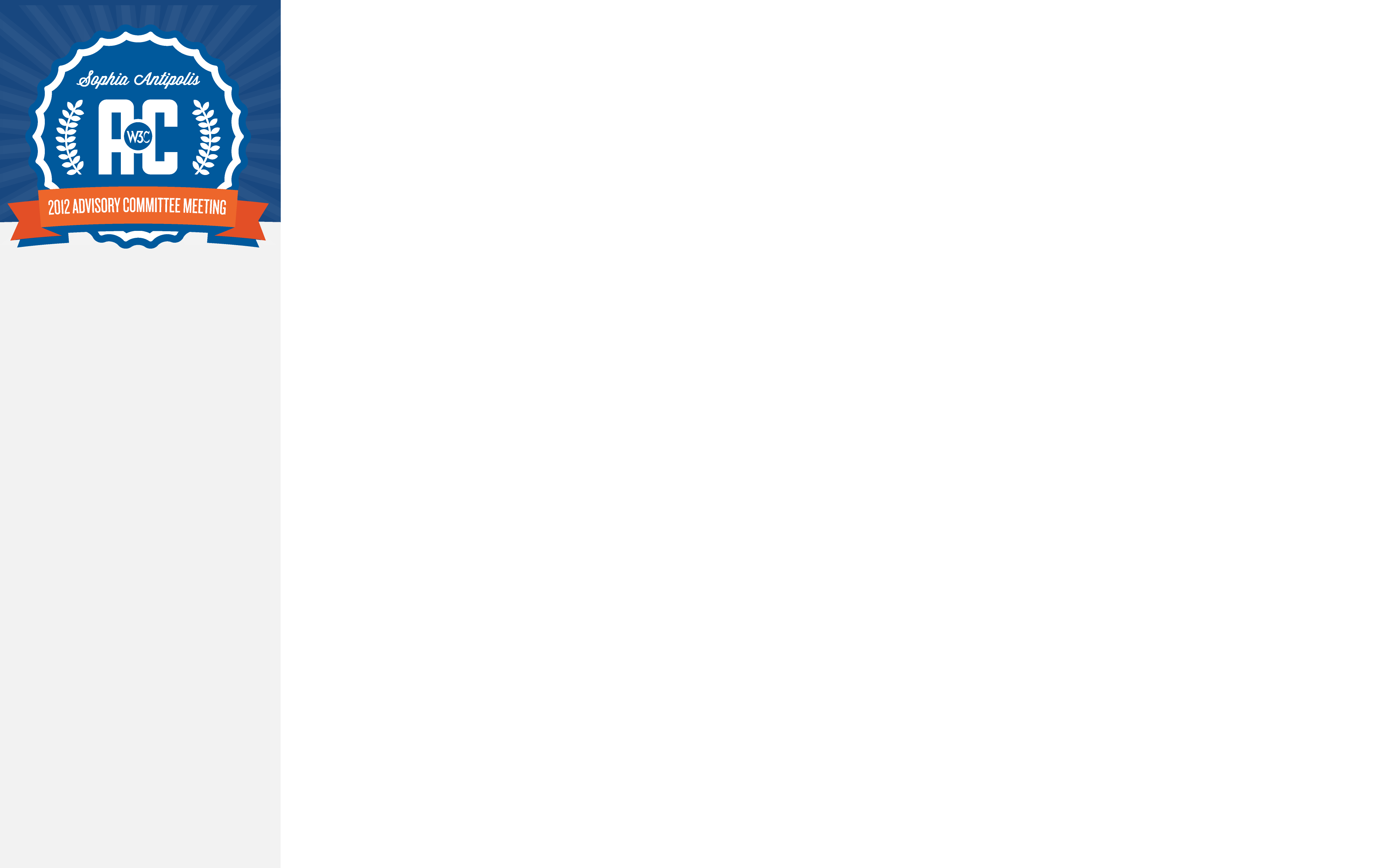 What are essential components of  "social networking" or "social web"?
A question covering such a large area…

Methodology
Criss-crossing the social web principles
Listing all the components
Classifying them
Into groups, by standardization body, by technology

 Here is the result …
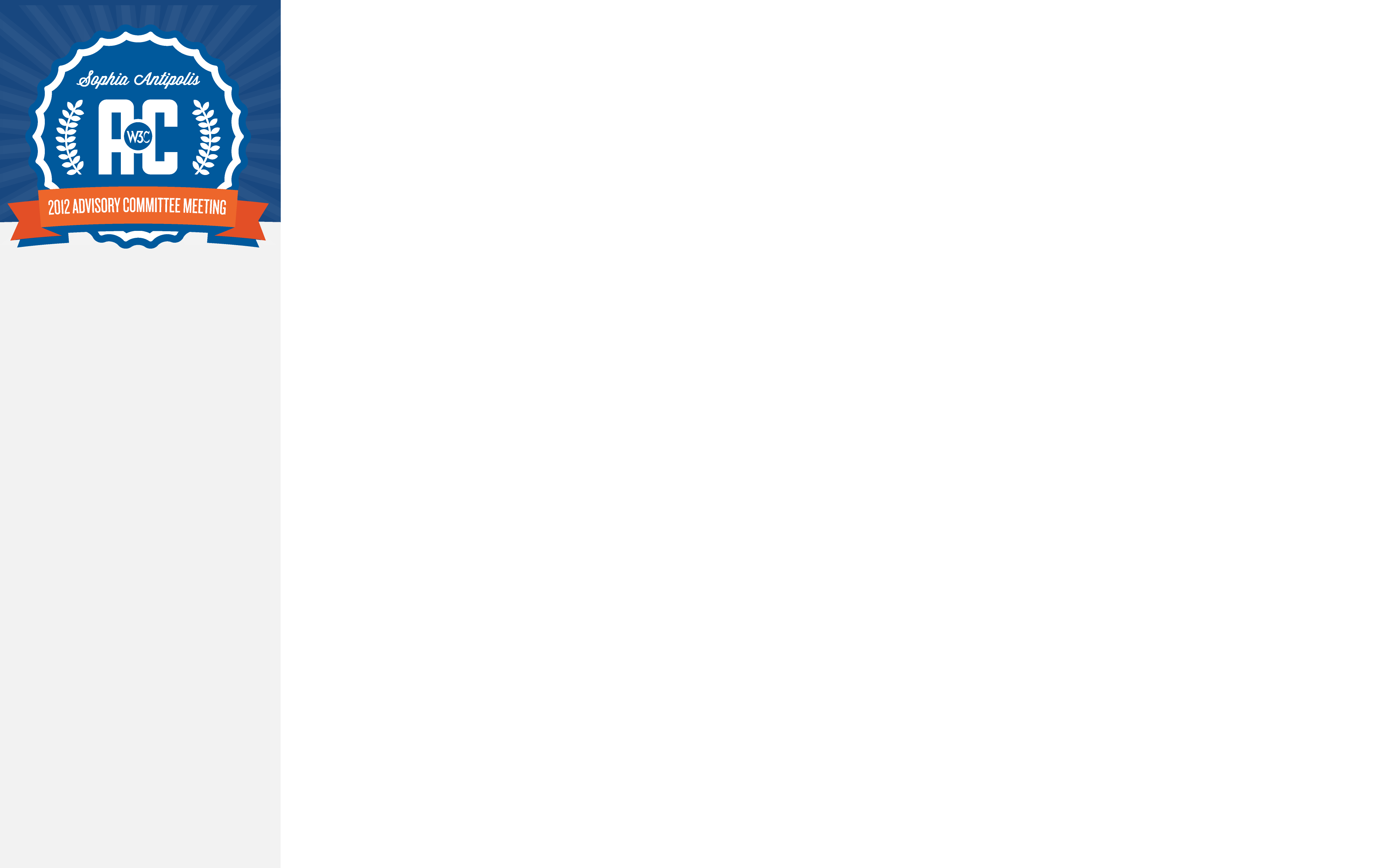 What are essential components of  "social networking" or "social web"?
DRAFT
Harry Halpin, Evan Prodromou  
based on work in Federated Social Web group
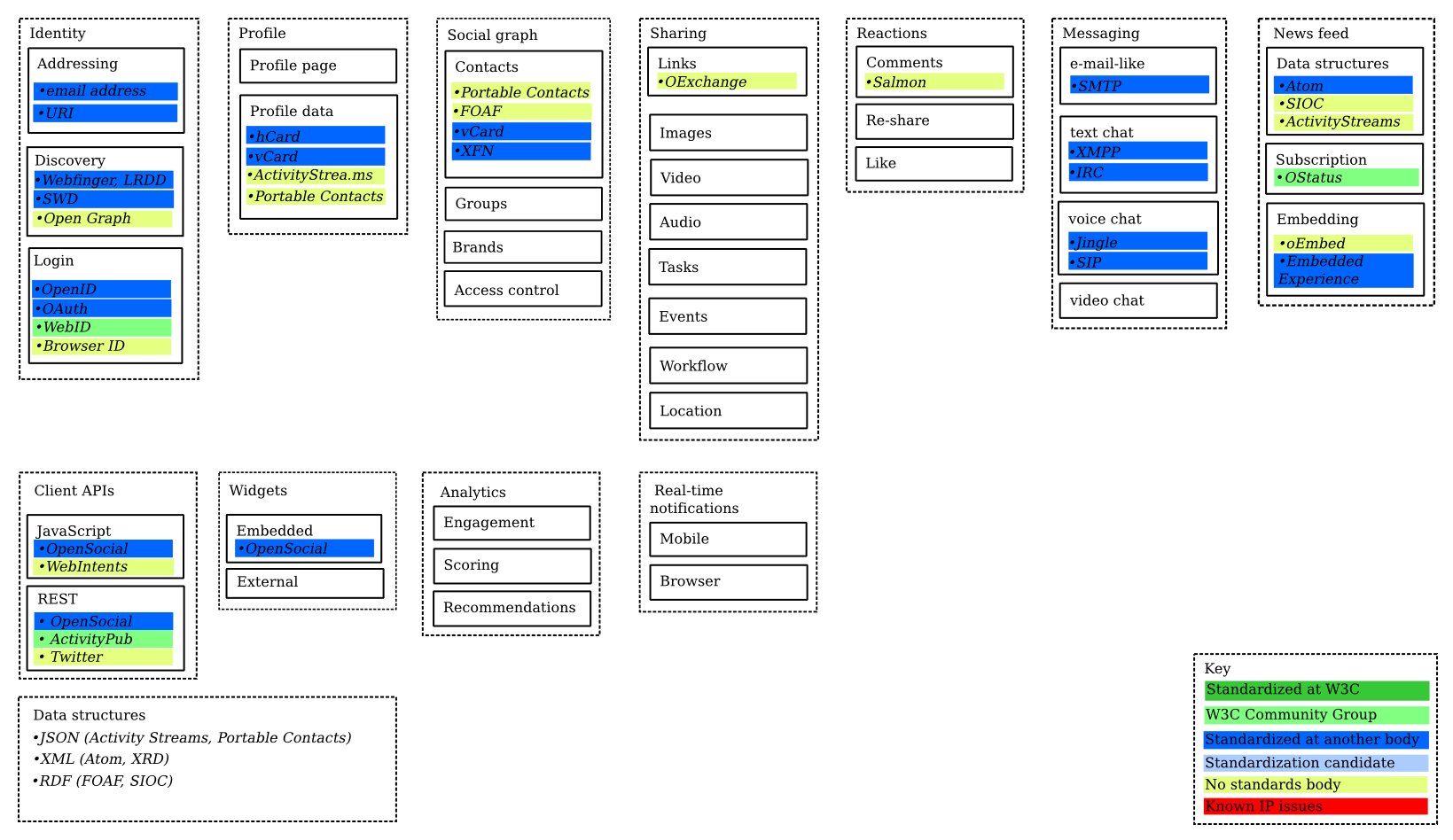 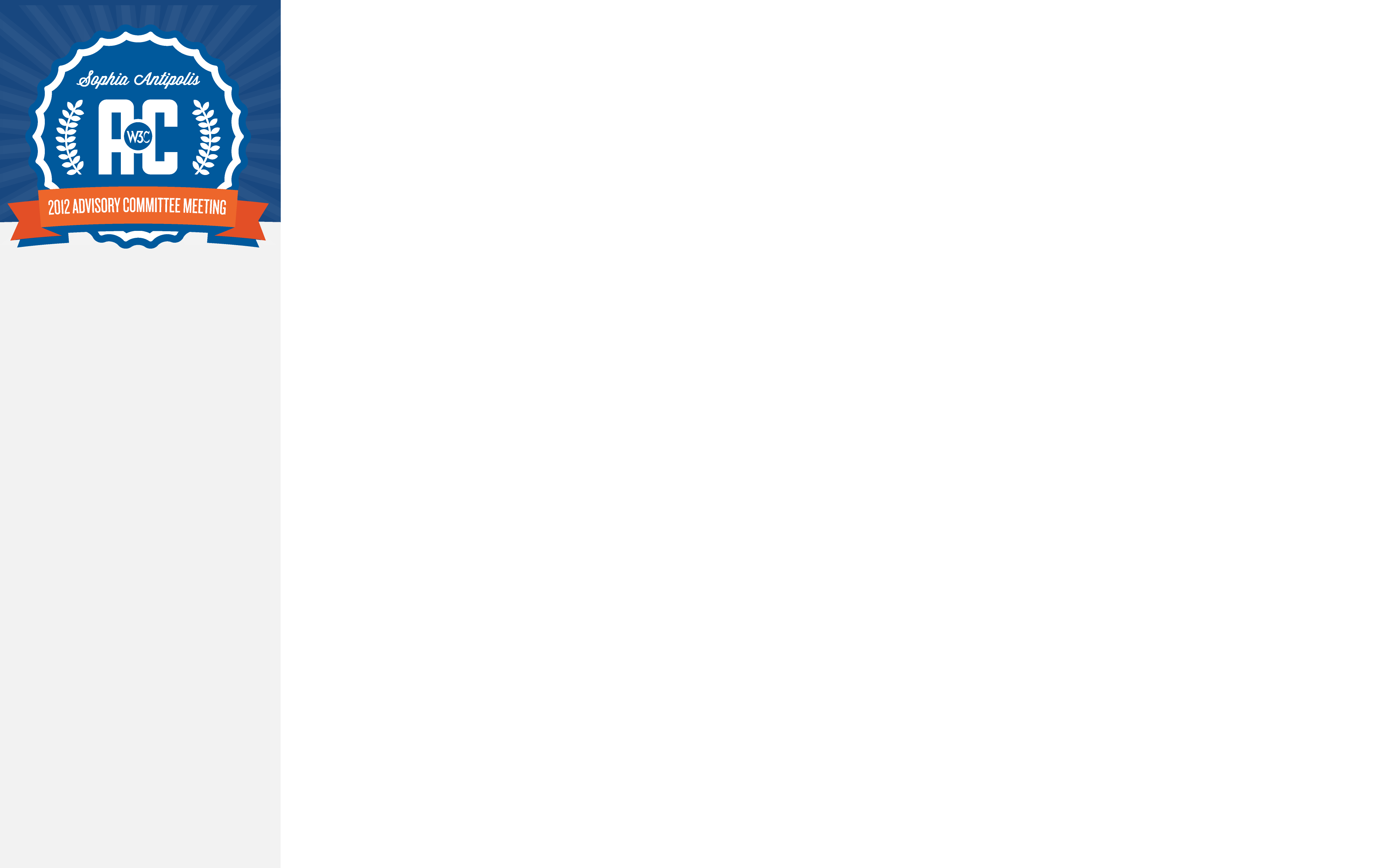 DRAFT
David Robinson additions 
(annotations by Ann Bassetti)
was called 'news'
was called 'sharing'
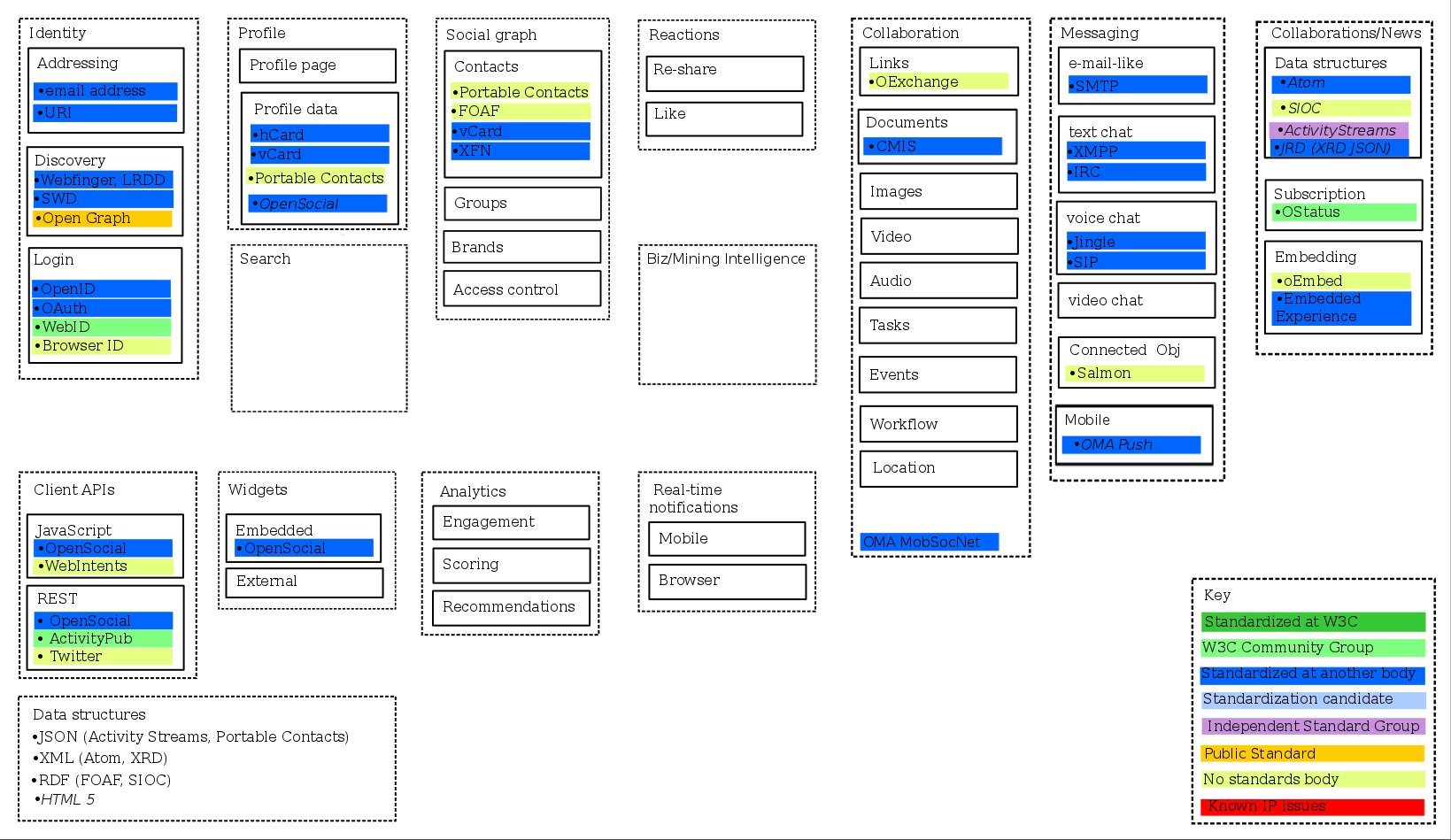 moved "Activity Stteams" from here
*NOTE:  needs to be checked to make sure I found all additions and changes
DRAFT
Ann Bassetti additions
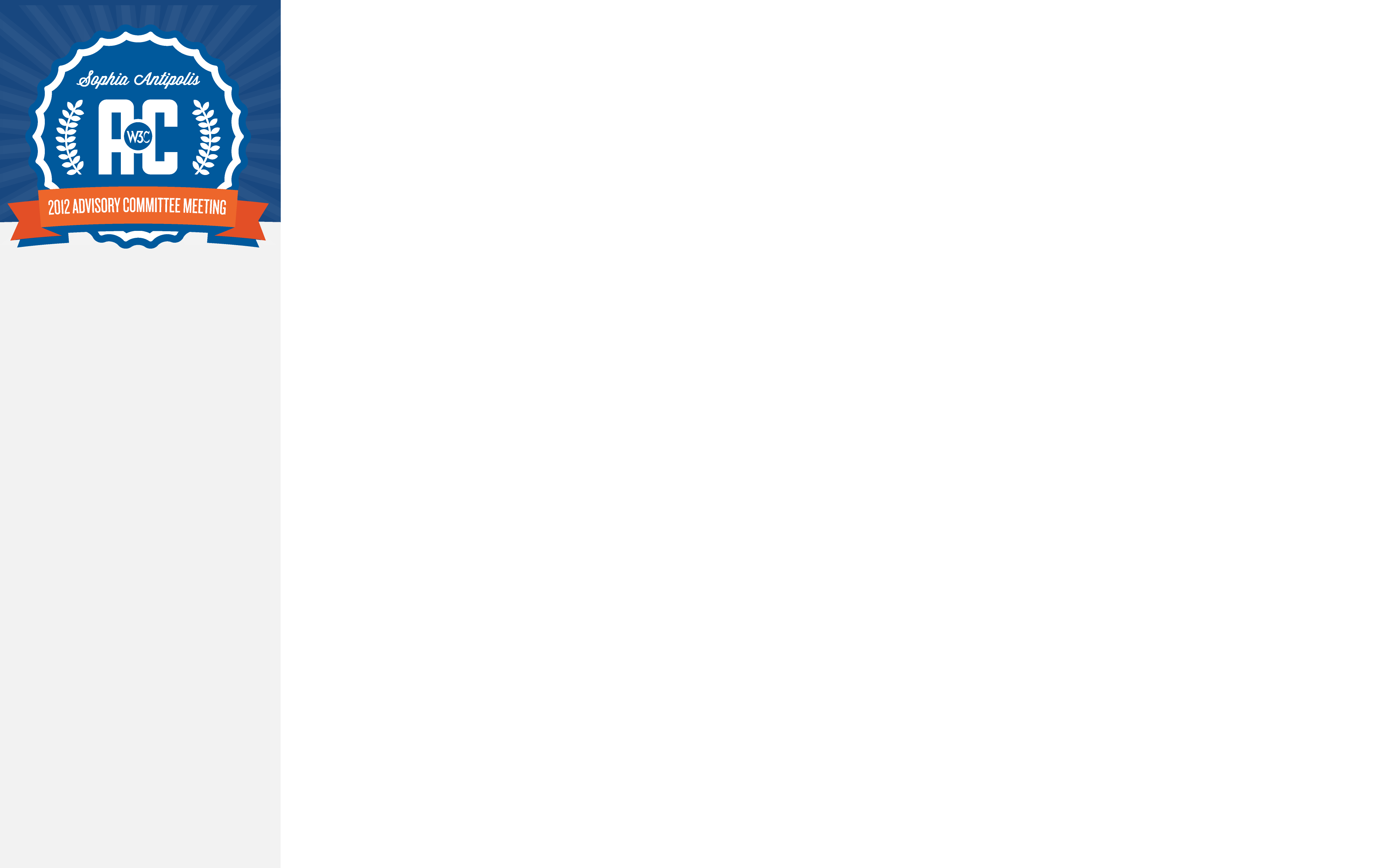 Human interactions
Key
Standardized at W3C
W3C Community Group
Standardized at another body
Standardization candidate
No standards body
Known IP issues
Reactions
Sharing
Messaging
Newsfeed
Profile
Profile page  ??
Comments
Salmon
E-mail  like
SMTP
Data structures
Atom
SIOC
ActivityStreams
Text
Profile data
hCard
vCard
ActivityStrea.ms
Portable Contacts
...
Links
OExchange
Text chat (includes 1:1 and 1:multiple; also includes "Live Chat" such as with Helpline person)
XMPP
IRC
Re-share
Images
Subscription
OStatus
Like / rating
Video
Embedding
oEmbed
Embedded Experience
Recommendations
Presence
Audio
About the human *
Tags
Location
Tasks
Voice chat
Jingle
STP
Identity
Given/family name
Username(s)
Assigned number(s) (e.g., governmental)
 ....
Skills
Events
Alerts / Notifications
Social Graph
Contacts 
Portable Contacts
FOAF
vCard
XFN
Workflow
Routing
Signatures
Video chat
Ubiquitous attributes
Forward / reply (might be part of others or part of 'Sharing")
Threading
Sorting (by 'likes', 'most recent',...)
Hyperlinks
Variable device display
Variable security settings
...
Location
Groups
Bookmarks
Threaded discussions (e.g., bulletin board; includes "Idea Generation / Jam")
Group Dynamics
(e.g., Community, Team)
Client APIs
Status
Presence
Microblog
Widgets
Analytics
Brands
Real-time Notifications
JavaScript
OpenSocial
WebIntents
Embedded
OpenSocial
Engagement
Access control ??
Mobile
Create
Scoring
*Note: inside corporate firewall one has  professional
   profile, separate from one's personal profile.
Technical foundations
External
Browser
Join / Un-join
REST
OpenSocial
ActivityPub
Twitter
Recommendations
End / Close
Data structures
JSON (Activity Streams, Portable Contacts)
XML (Atom, XRD)
RDF (FOAF, SIOC)
Addressing
snail mail address
email address
URI
Login credentials 
OpenID
OAuth
WebID
Browser ID
Trends
Membership list(s)
Group list(s)
Content 'structures'
Wiki
Blog
HTML+
Microblog
Distribution list(s)
Discovery  
Webfinger, LRDD
SWD
Open Graph
All contributions merged; no technologies
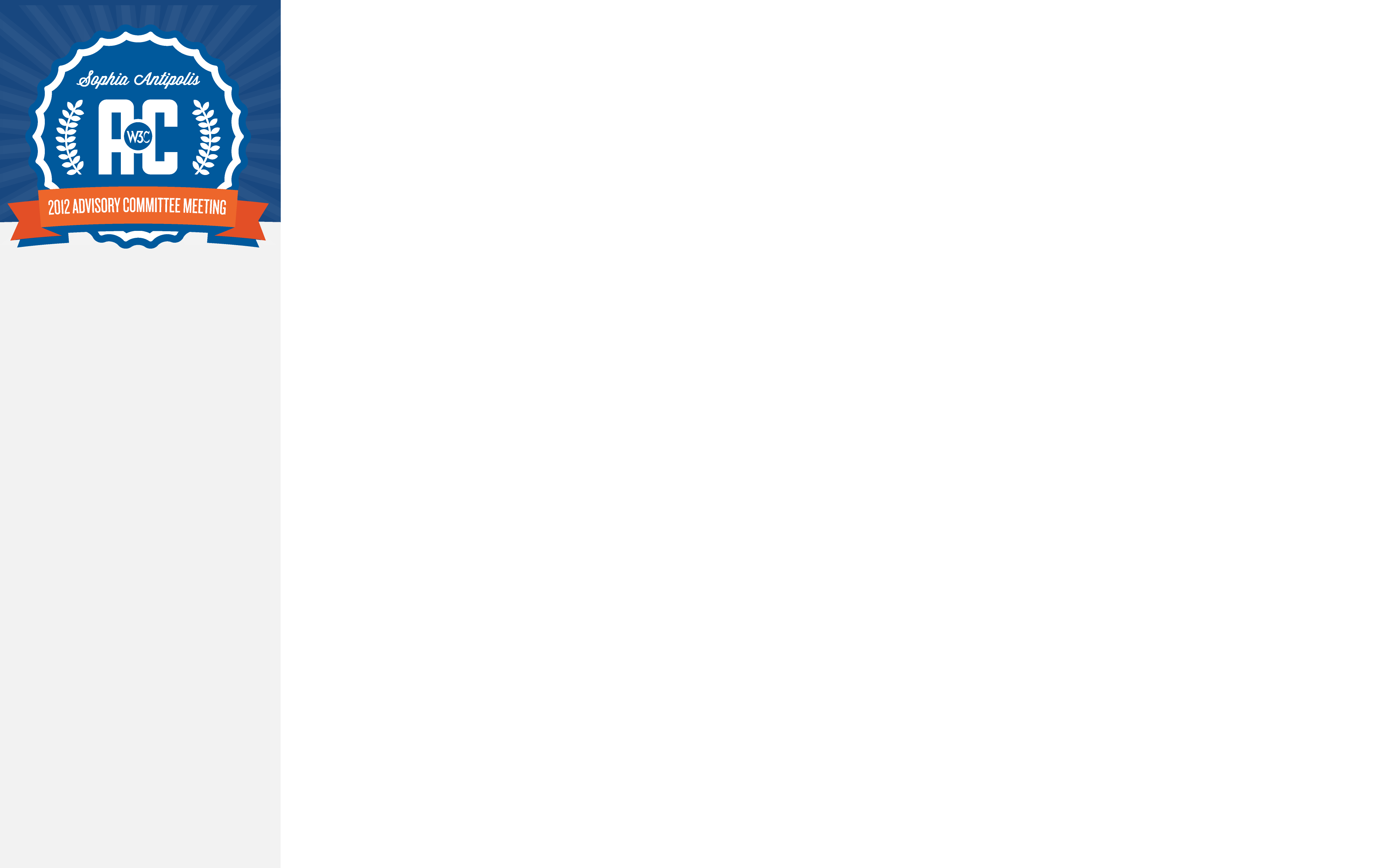 Human interactions
DRAFT
Sharing / Collaboration
Messaging
Group Dynamics
(e.g., Community, Team)
Collaboration / Newsfeed
Reactions
E-mail  like
Comments
Data structures
Text
Text chat (includes 1:1 and 1:multiple; also includes "Live Chat" such as with Helpline person)
Re-share
Create
Subscription
Document
Like / rating
Join / Un-join
Links
Embedding
Recommendations
End / Close
Images
Alerts / Notifications
Voice chat
Tags
Membership list(s)
Video
Video chat
Group list(s)
Audio
Forward / reply (might be part of others or part of 'Sharing")
Distribution list(s)
About the human *
Tasks
Events
Identity
Given/family name
User name(s)
Assigned number(s) (e.g., governmental)
 ....
Social Graph
Profile
Profile page  ??
Contacts
Connected objects
Workflow
Routing
Signatures
Groups
Profile data
Ubiquitous attributes
Mobile
Presence
Brands
Threading
Sorting (by 'likes', 'most recent',...)
Hyperlinks
Variable device display
Variable security settings
Search
Biz/Mining Intelligence (??)
...
Location
Access control ??
Location
Bookmarks
Skills
Addressing
snail mail address
email address
URI
Status
Presence
Microblog
* Note:  professional profile, inside corporate firewall, 
   is separate from one's personal profile.
Technical foundations
Client APIs
Widgets
Analytics
Real-time Notifications
Login credentials
Content 'structures'
Wiki
Blog
HTML+
Microblog
Data structures
Embedded
Engagement
JavaScript
Discovery
Mobile
External
REST
Scoring
Browser
Recommendations
Trends
9
Adding technologies, standards, and who is doing. (Not complete)
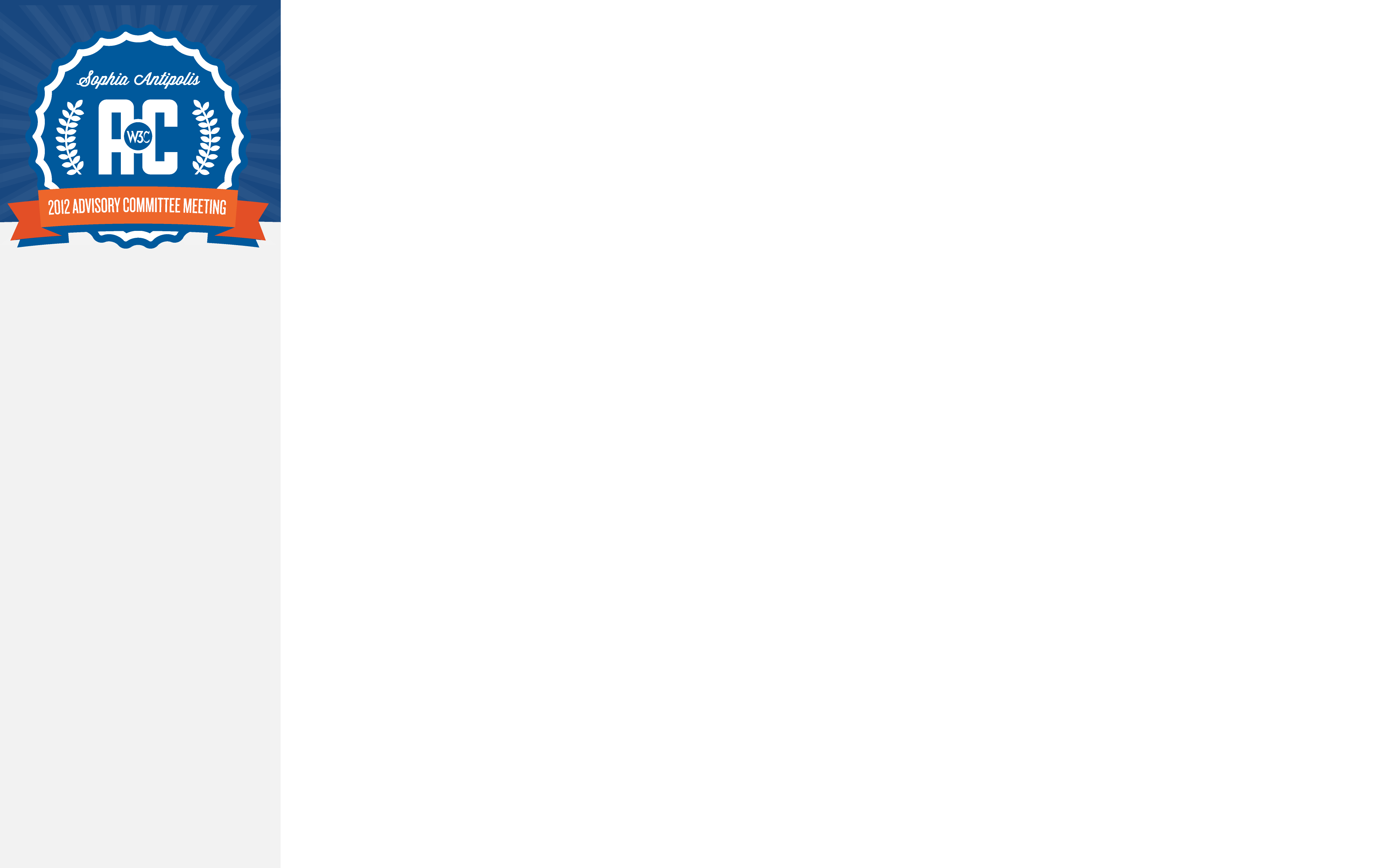 DRAFT
Human interactions
Key
Standardized at W3C
W3C Community Group
Standardized at another body
Standardization candidate
Independent standard group
Public standard
No standards body
Known IP issues
Sharing / Collaboration
Messaging
Group Dynamics
(e.g., Community, Team)
Collaboration / Newsfeed
Reactions
Document
CMIS
E-mail  like
SMTP
Comments
Salmon
Data structures
Atom
SIOC
ActivityStreams
JRD (XRD, JSON)
Text
Links
OExchange
Create
Text chat (includes 1:1 and 1:multiple; also "Live Chat" such as with Helpline person)
XMPP
IRC
Re-share
Join / Un-join
Like / rating
End / Close
Subscription
OStatus
Membership list(s)
Recommendations
Images
Group list(s)
Embedding
oEmbed
Embedded Experience
Voice chat
Jingle
STP
Video
Distribution list(s)
Audio
Video chat
Alerts / Notifications
Tasks
Forward / reply (might be part of others or part of 'Sharing")
Events
Workflow
Routing
Signatures
Threaded discussions (e.g., bulletin board; includes "Idea Generation / Jam")
Location
Connected objects
Salmon
Bookmarks
OMA  MobSocNet
Mobile
OMA Push
Status
Presence
Microblog
10
Adding technologies, standards, and who is doing. (Not complete)
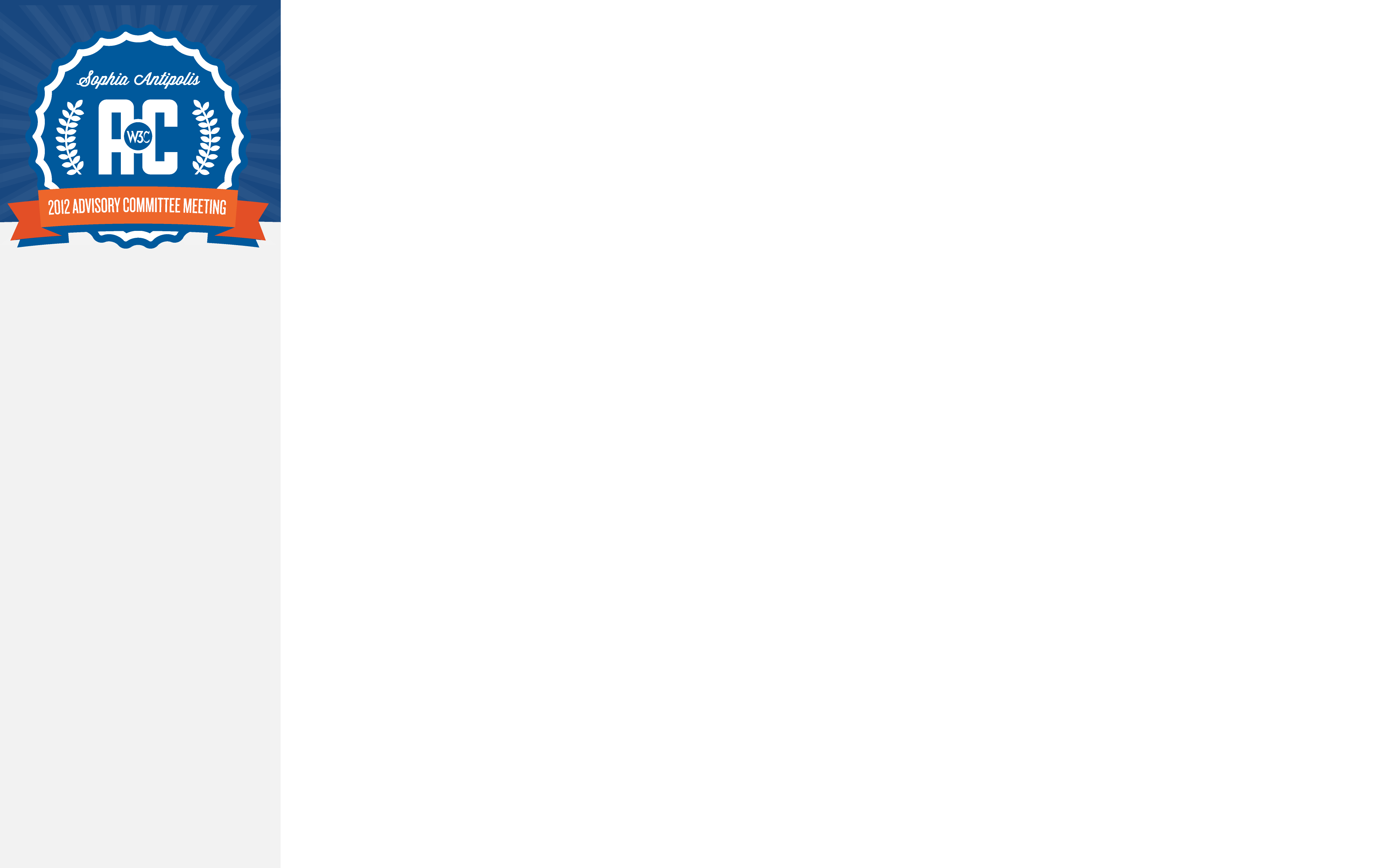 DRAFT
Key
Standardized at W3C
W3C Community Group
Standardized at another body
Standardization candidate
Independent standard group
Public standard
No standards body
Known IP issues
About the human *
Identity
Given/family name
User name(s)
Assigned number(s) (e.g., governmental)
 ....
Social Graph
Profile
Contacts 
Portable Contacts
FOAF
vCard
XFN
Profile page  ??
Profile data
hCard
vCard
ActivityStreams
Portable Contacts
OpenSocial
Groups
Brands
Addressing
snail mail address
email address
URI
Presence
Access control ??
Location
Skills
*Note: inside corporate firewall one has  professional
   profile, separate from one's personal profile.
11
Adding technologies, standards, and who is doing. (Not complete)
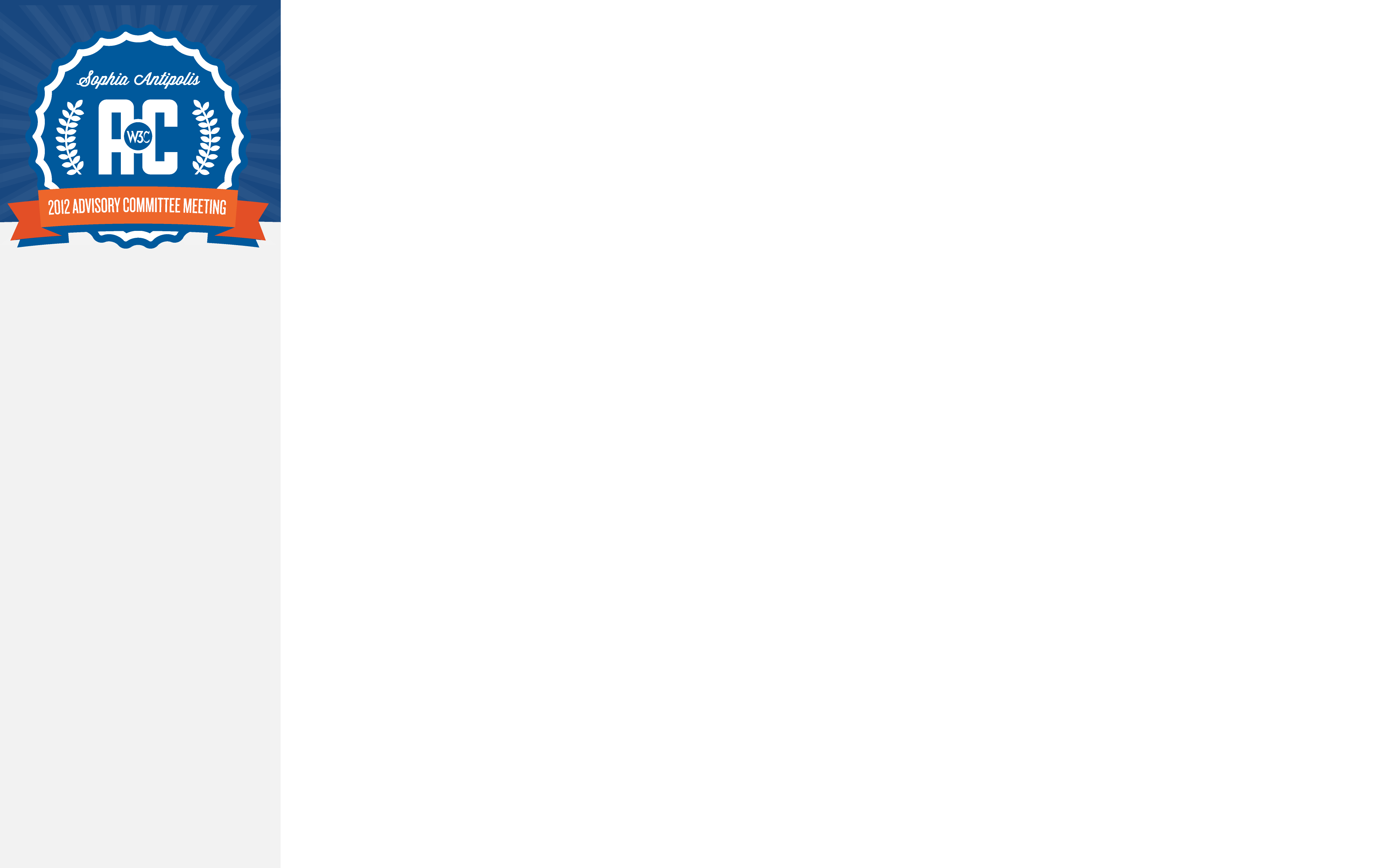 DRAFT
Key
Standardized at W3C
W3C Community Group
Standardized at another body
Standardization candidate
Independent standard group
Public standard
No standards body
Known IP issues
Technical foundations
Login credentials 
OpenID
OAuth
WebID
Browser ID
Client APIs
Widgets
Analytics
Real-time Notifications
Content 'structures'
Wiki
Blog
HTML+
Microblog
Data structures
JSON 
Activity Streams
Portable Contacts
XML
Atom
XRD
RDF
FOAF
SIOC
HTML5
Embedded
Engagement
JavaScript
Mobile
External
REST
Scoring
Browser
Recommendations
Discovery  
Webfinger, LRDD
SWD
Open Graph
Trends
12
Adding technologies, standards, and who is doing. (Not complete)
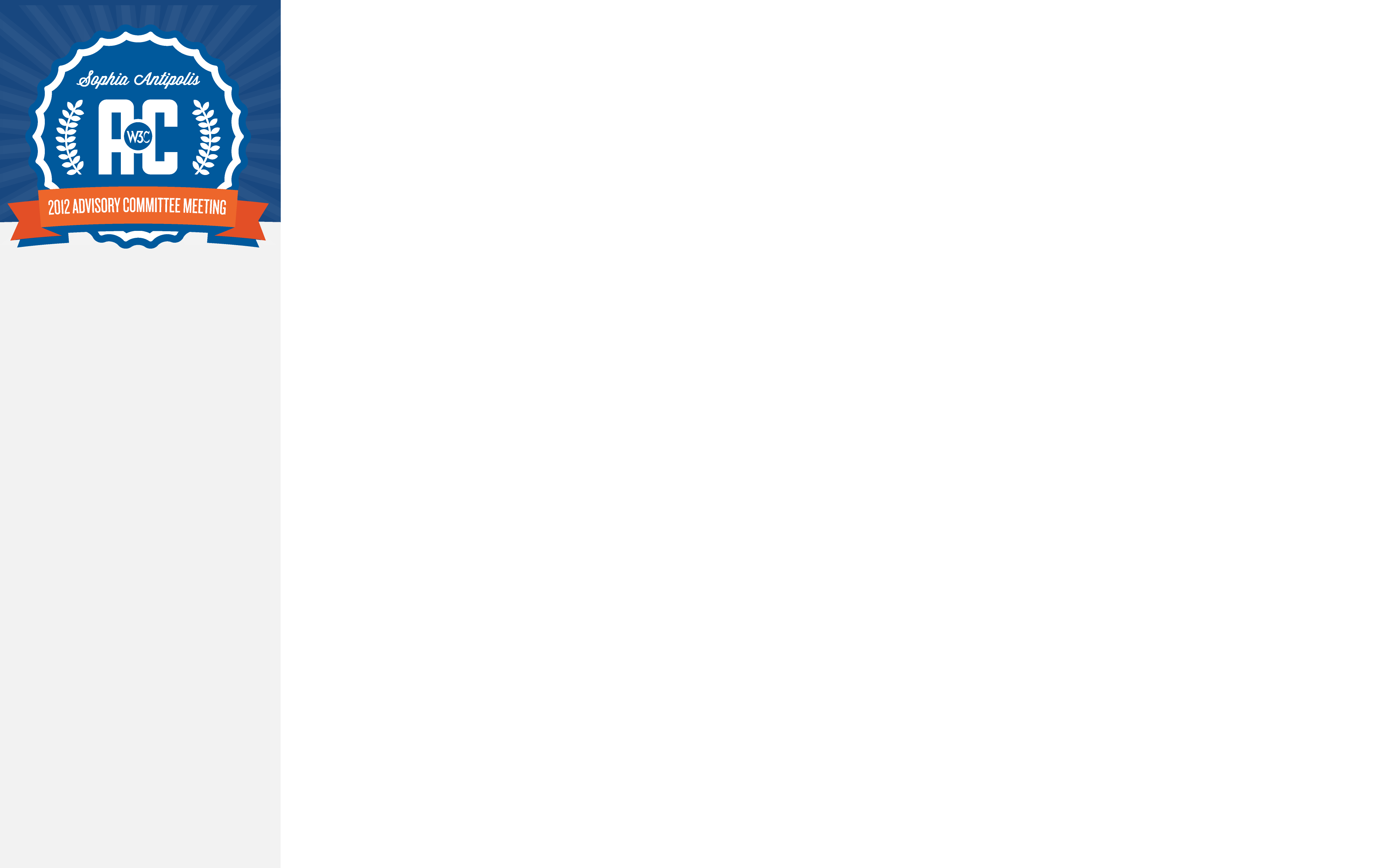 DRAFT
Key
Standardized at W3C
W3C Community Group
Standardized at another body
Standardization candidate
Independent standard group
Public standard
No standards body
Known IP issues
Ubiquitous attributes
Threading
Sorting (by 'likes', 'most recent',...)
Hyperlinks
Variable device display
Variable security settings
Search
Biz/Mining Intelligence (??)
...
13
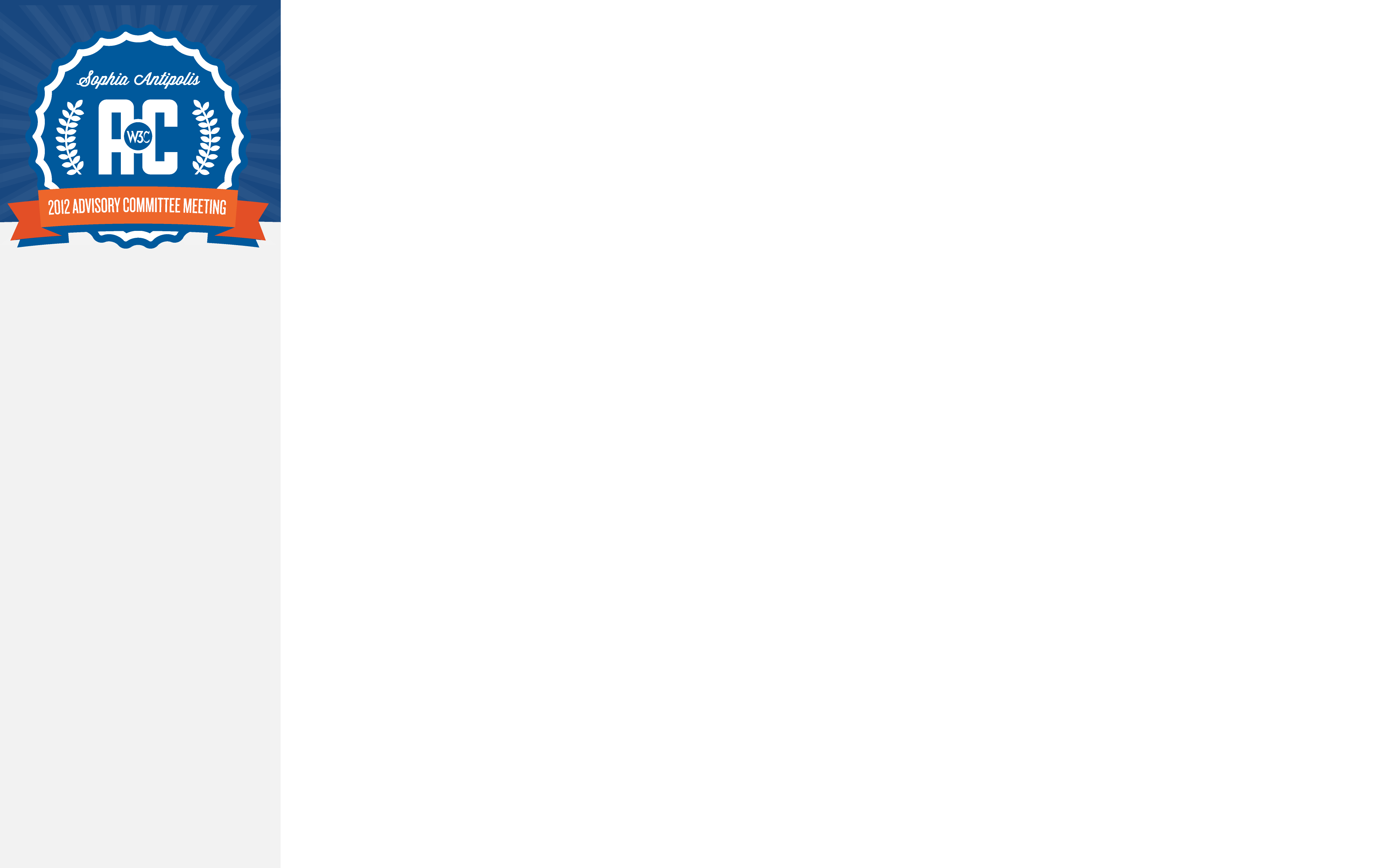 What are essential components of  "social networking" or "social web"?
Once describing the social web components by categories, making sure everything is there…
Human interaction
About the human
Ubiquitous attributes
Technical foundations

You may want to organize items in a different way
to identify the Basis Set

 Here are the layers…
Blaine Cook "Layer" view. (Not complete.)
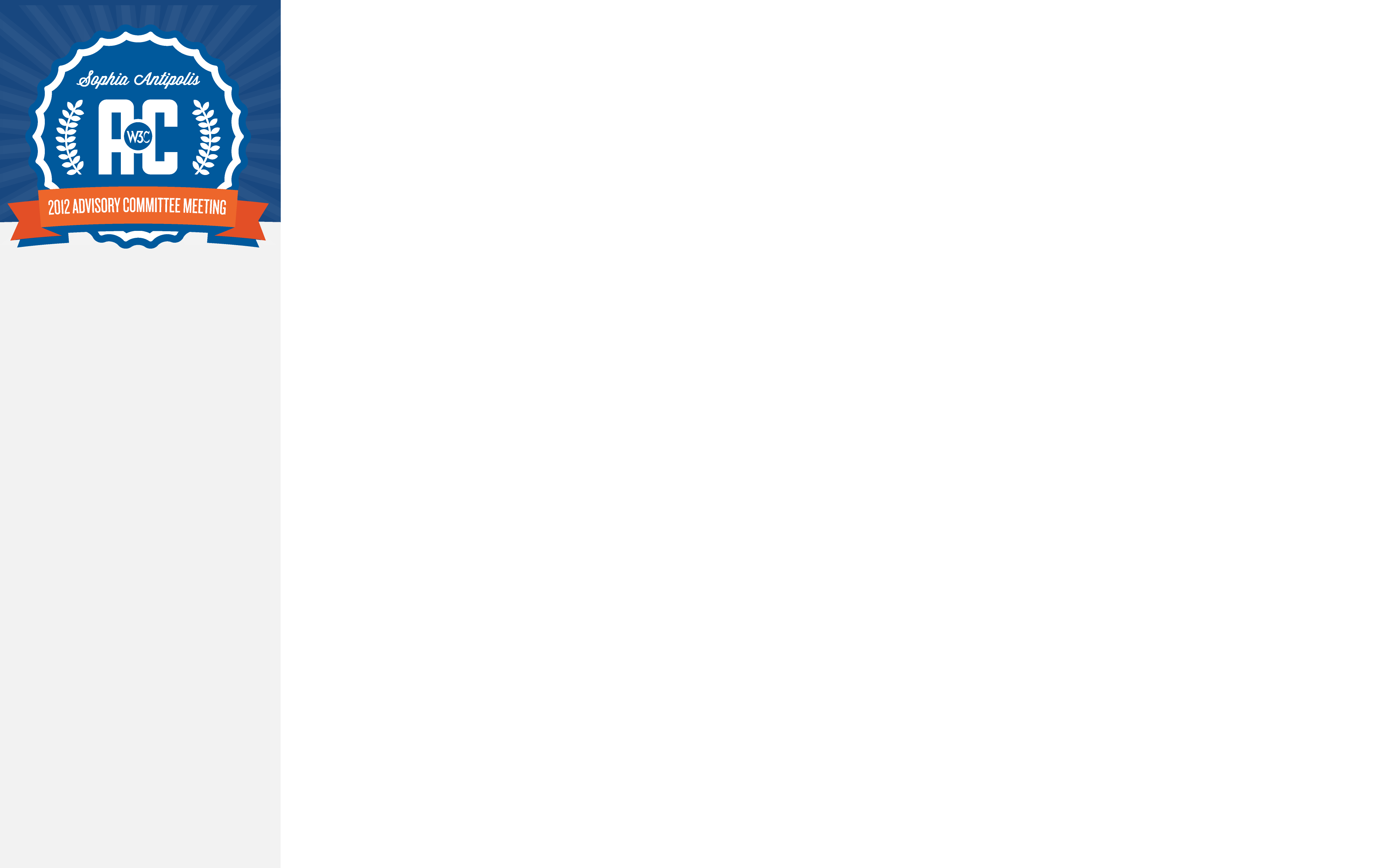 DRAFT
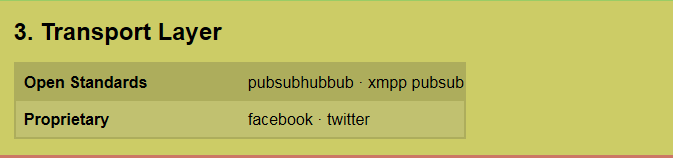 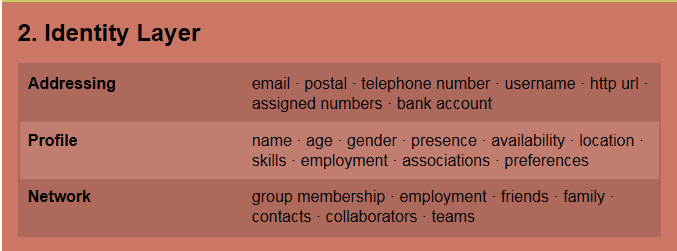 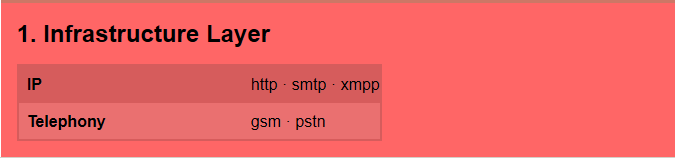 Blaine Cook "Layer" view, continued.  (Not complete.)
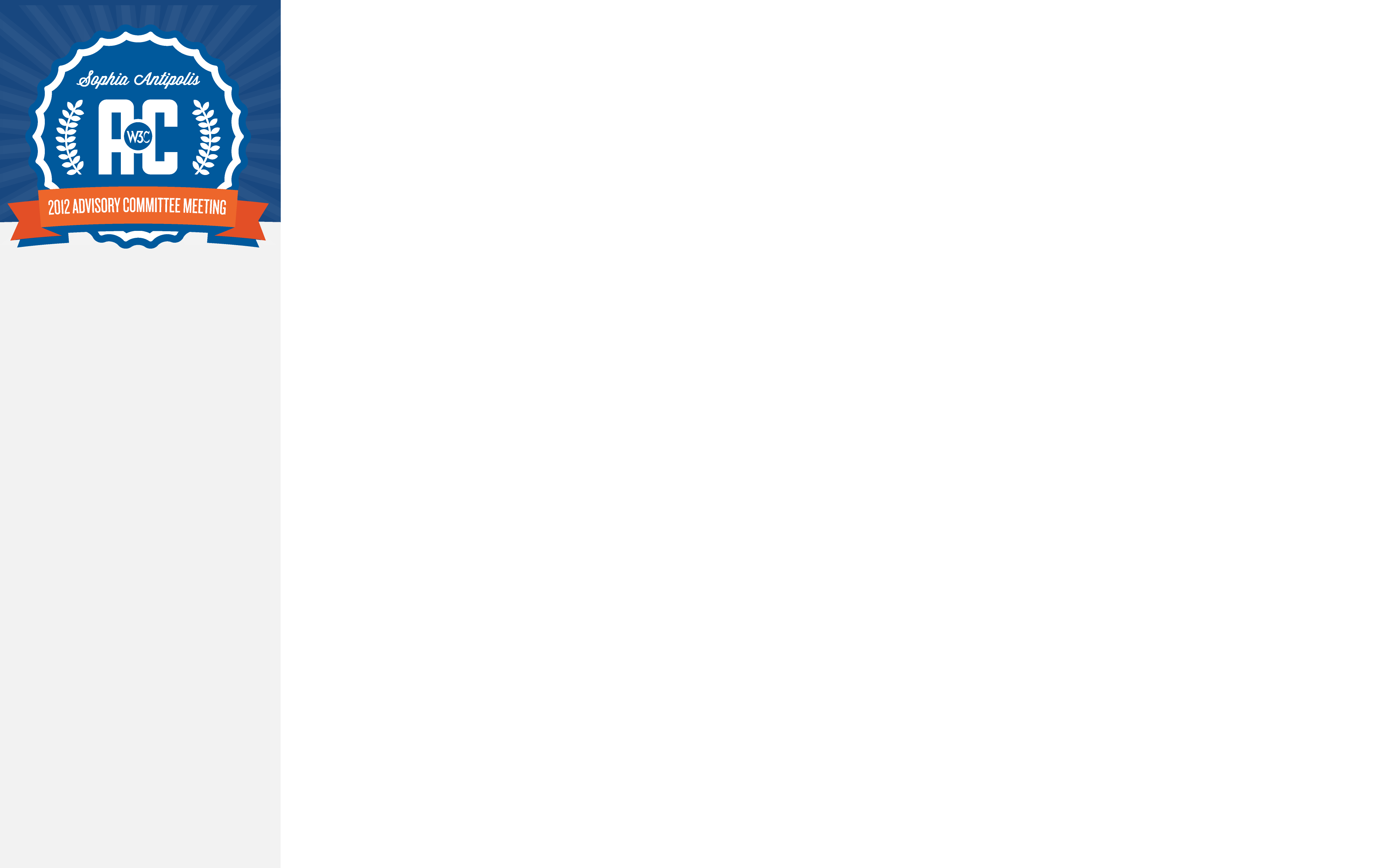 DRAFT
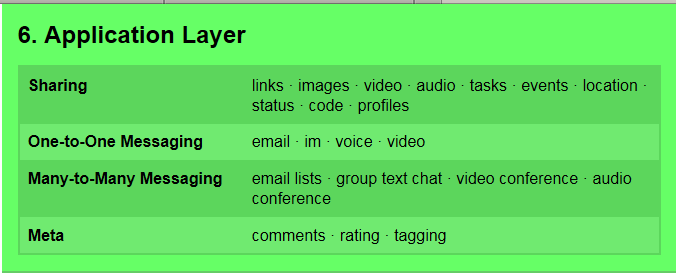 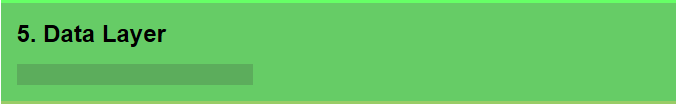 (lots here; not finished)
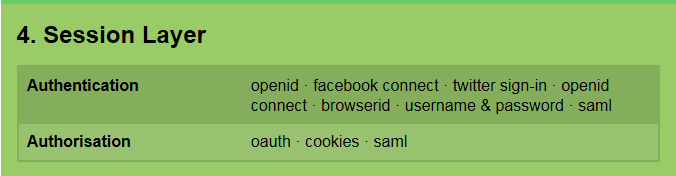 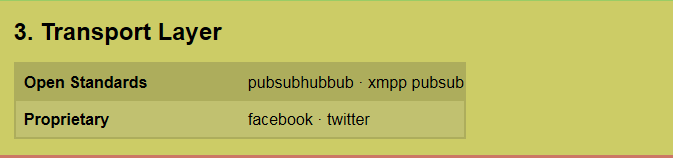 Scenarios and narratives
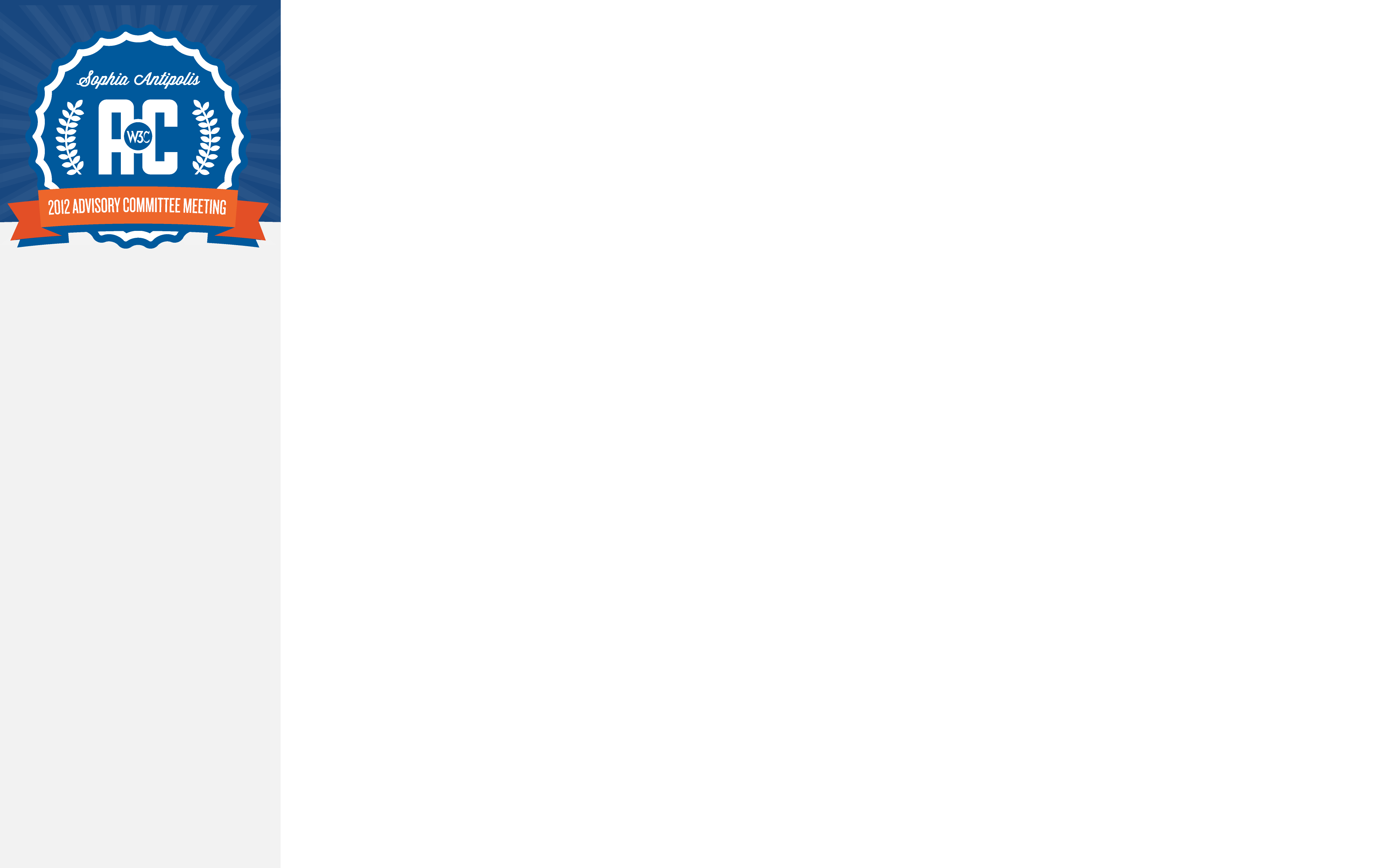 DRAFT
Scenarios are the activities that drive the diagram.
What is the canonical set of social networking scenarios?  Examples:
Update personal information
Explore a social graph
Share information
Provide a reaction
...
Can we write narratives to describe each scenario? 
Samples:  
http://www.w3.org/wiki/SocialWebHeadlightsTaskForce
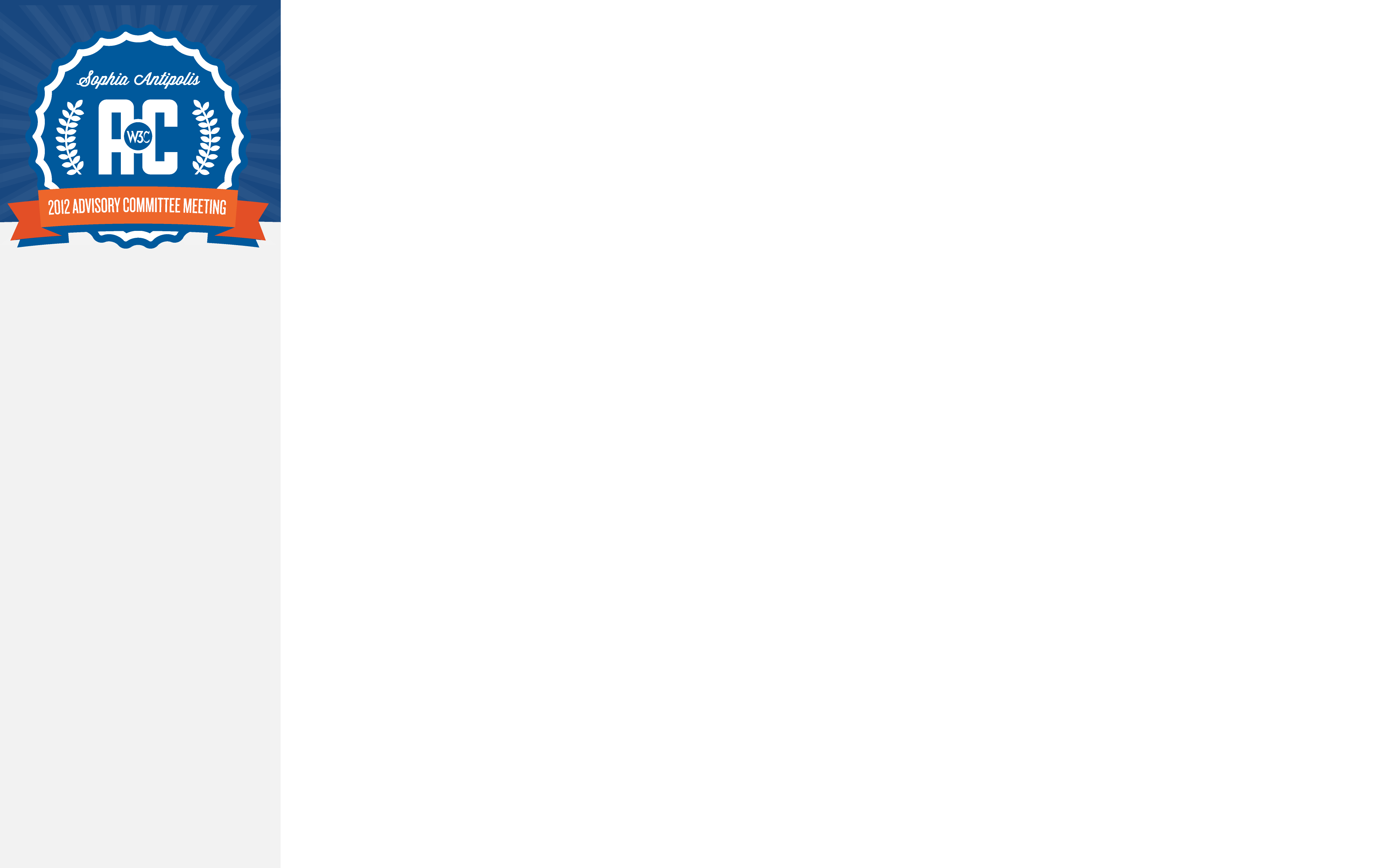 Basis set and tests
DRAFT
"Basis Set" = the irreducible list of 5-10 components that are the top-level description of the block diagram
Example:  in the OSI model, the basis set is 7 layers

How to test if we have the correct Basis Set:
	If, every time we describe a scenario, it uses the basis set, then we have correctly described the underlying technology.	
	Example:  With data communications, every time a message is sent, it goes through the 7 layers in approximately the same way.
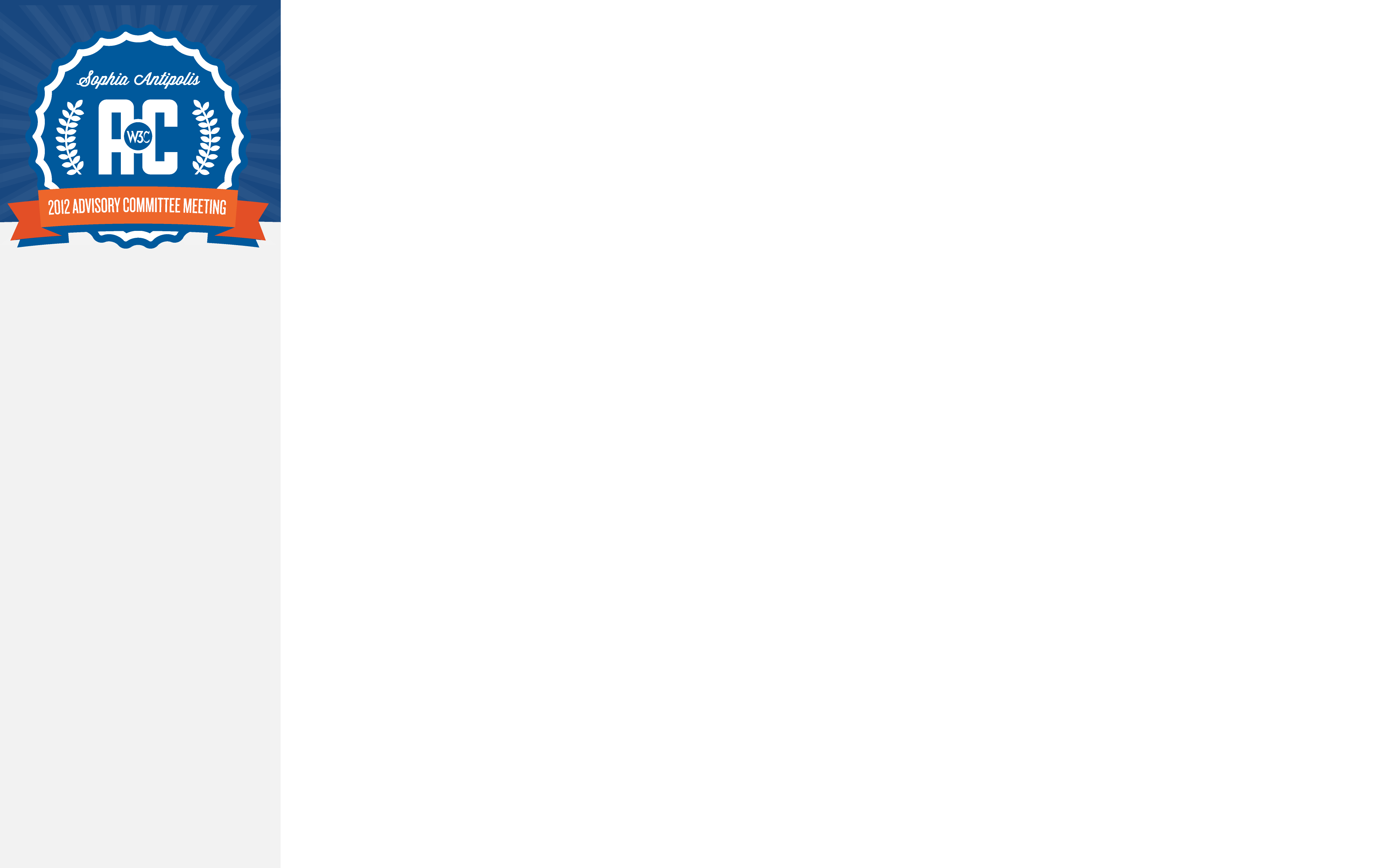 DRAFT
Questions?

Reactions?

Suggestions?

Want to help?
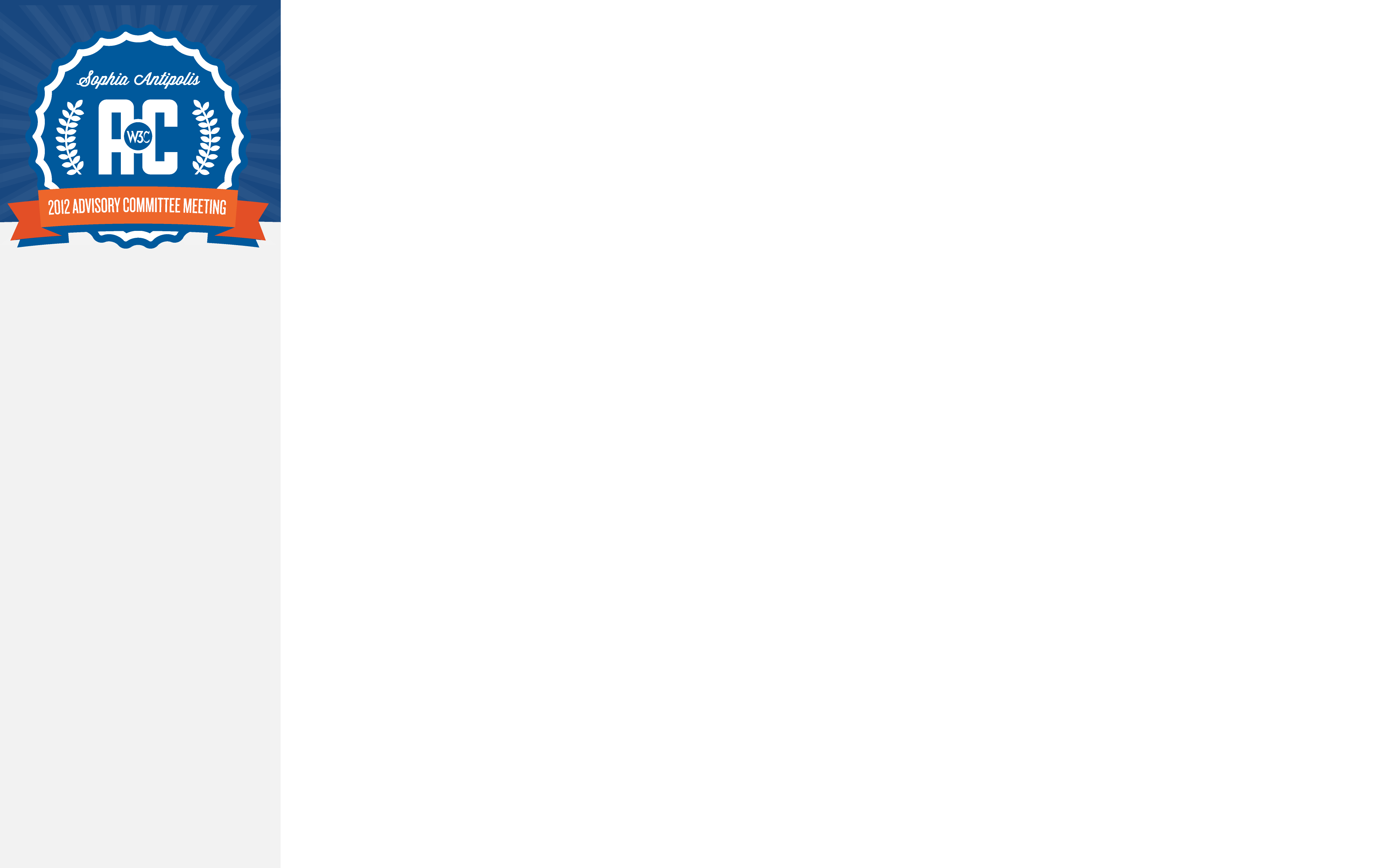 Jeff -- seems like the next 2 charts should go in your presentation about Harry's ideas, rather than here.  

I left them here, in case you want to grab them.
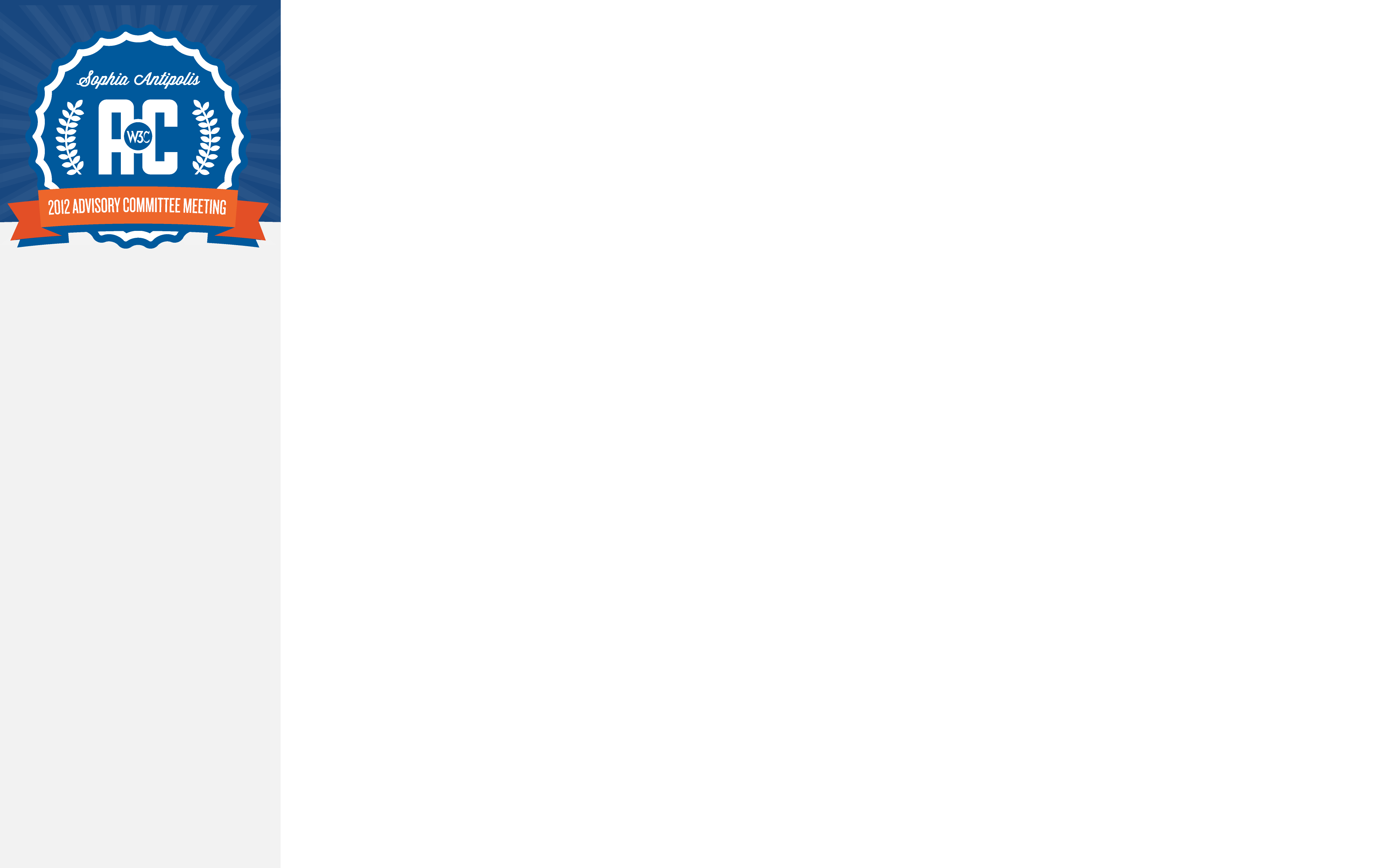 xyz
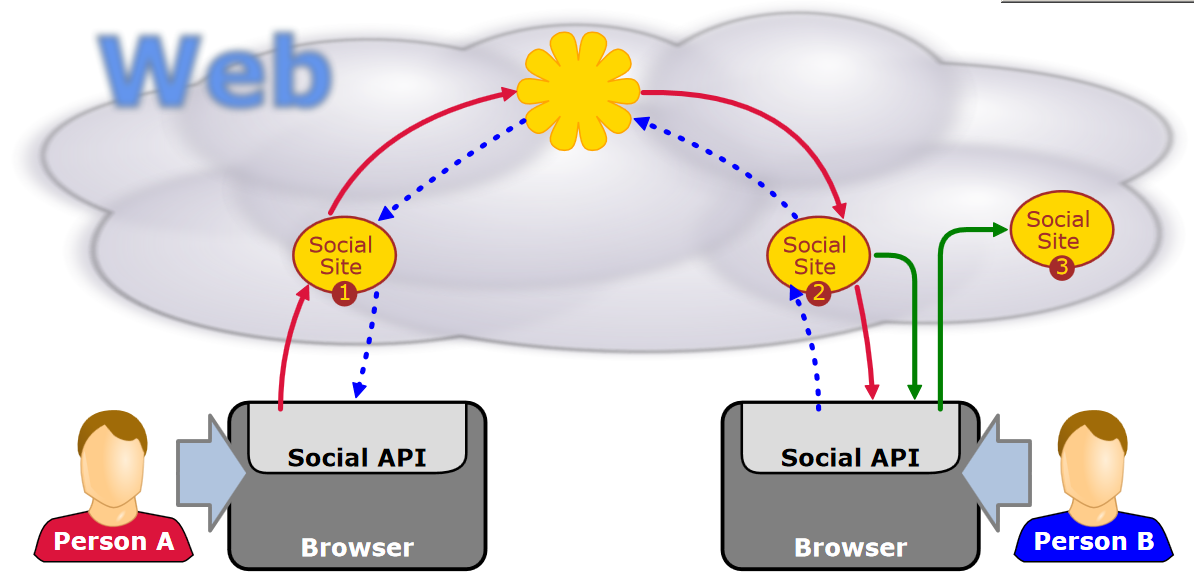 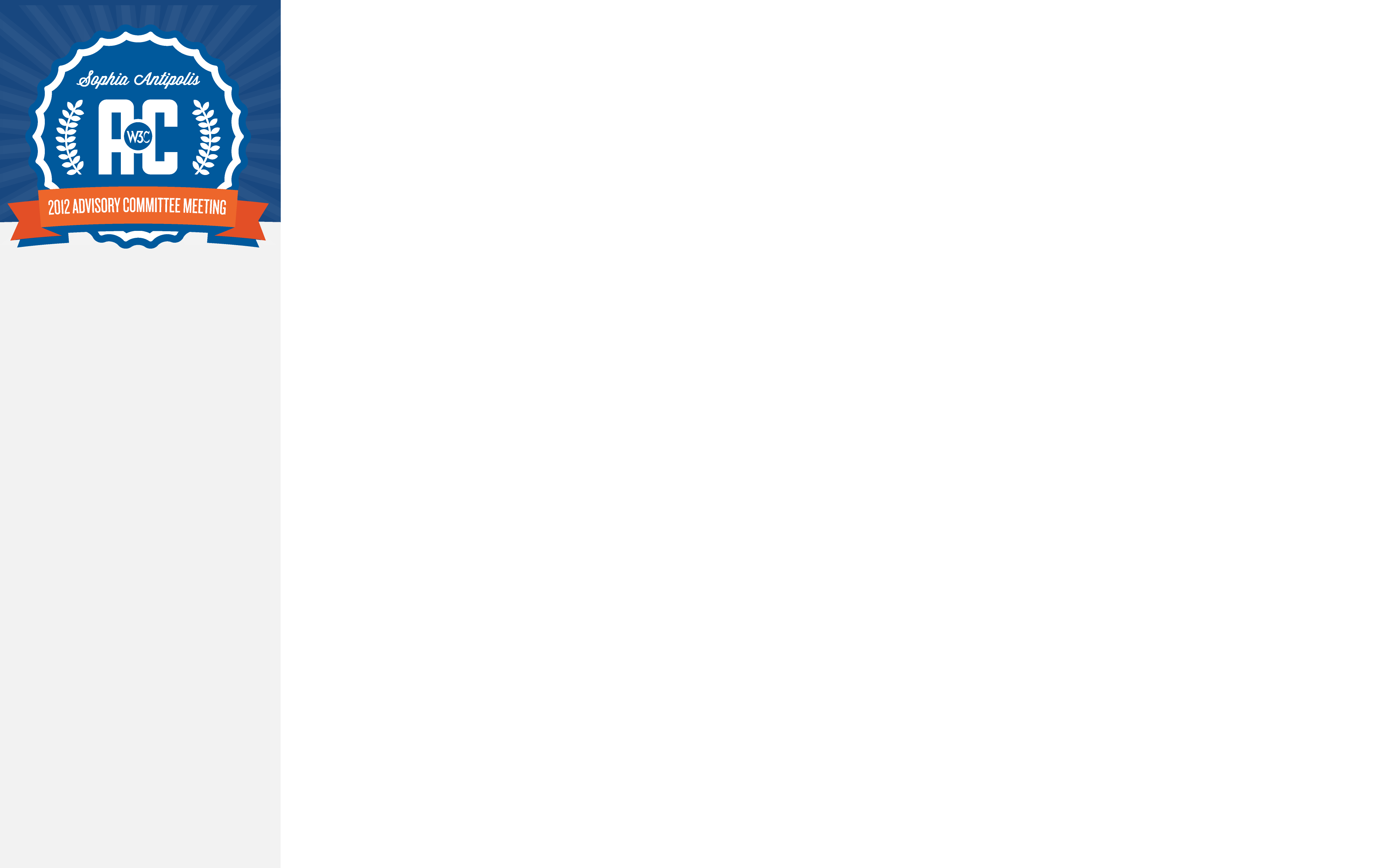 xyz
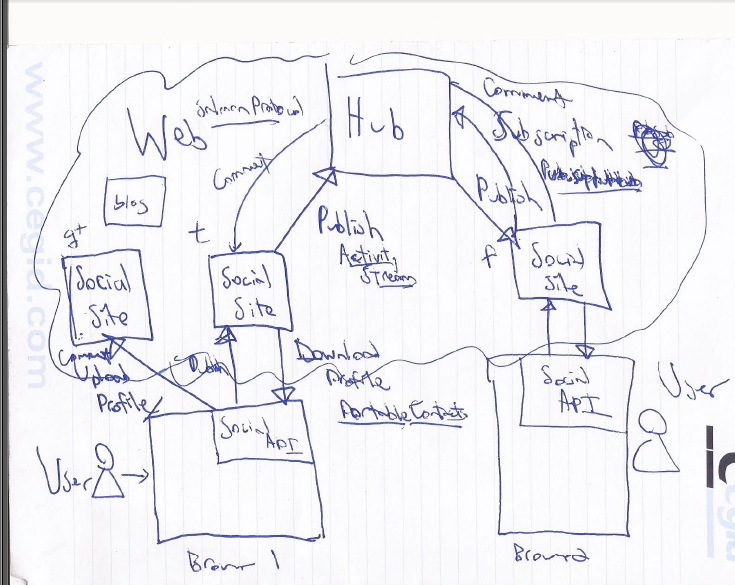